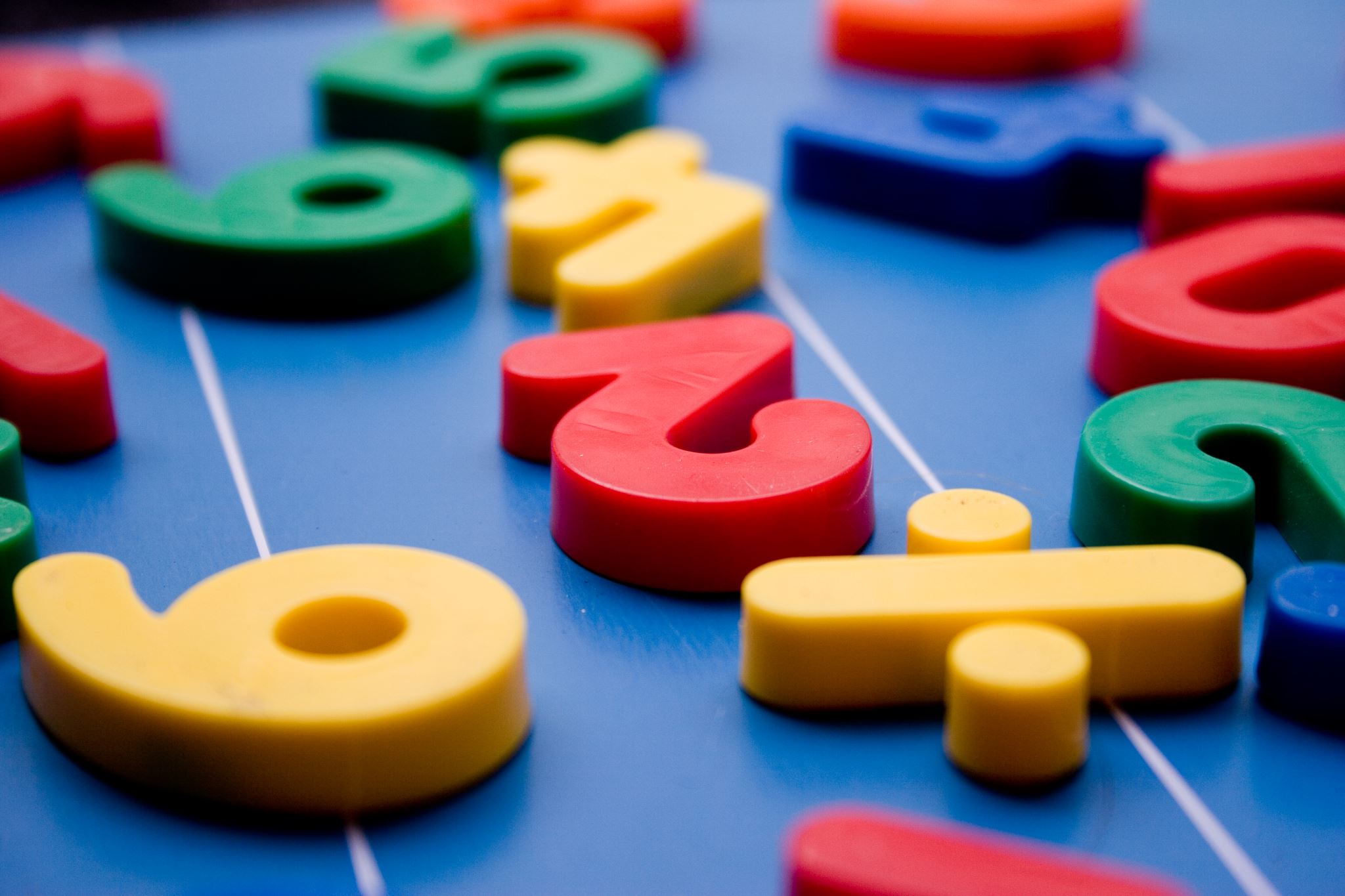 Kaufkraft des Geldes
2019/NMS 23


Pechmann
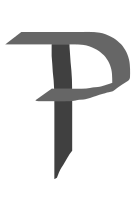 Ein Euro = Ein Euro  ?
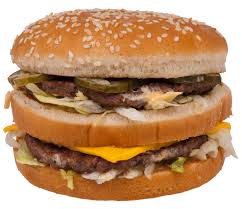 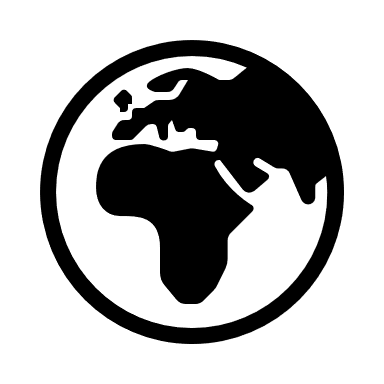 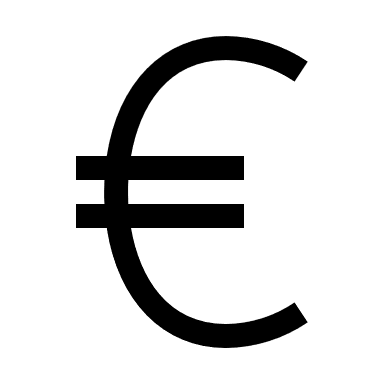 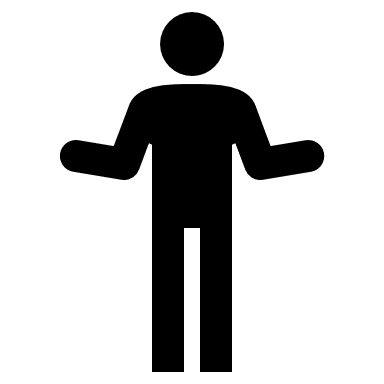 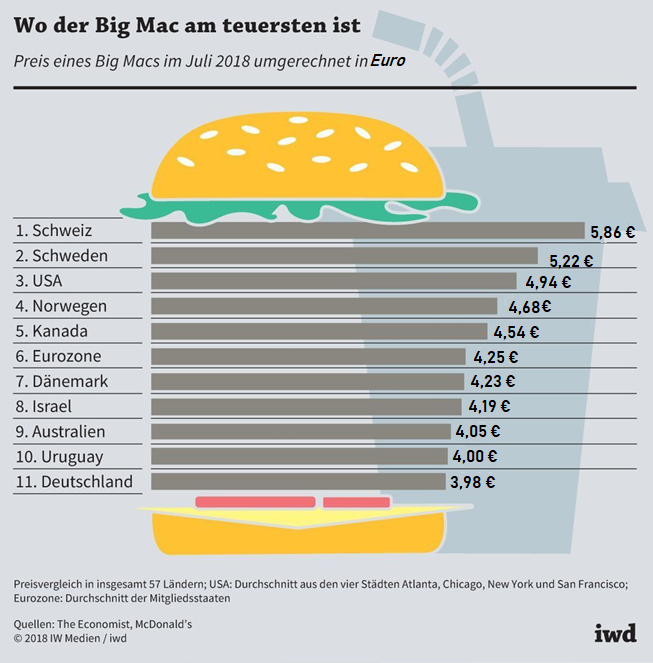 Big Mac Index
Kaufkraft des Geldes
[Speaker Notes: Veränderung im Laufe der Zeit Inflation ? Unterschied in versch. Ländern ? = Lohnniveau unterschiedlich]
Die Kaufkraft sind aufgrund der Inflation
Was bedeutet es für uns wenn die Kaufkraft sinkt ?
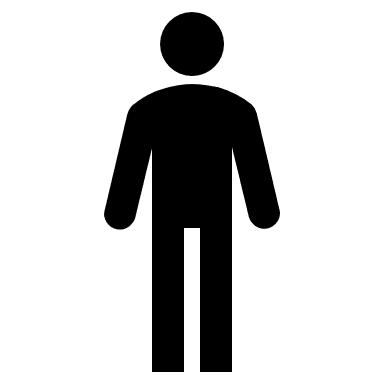 Wir können uns weniger leisten
Lohn muss erhöht werden um Inflation auszugleichen
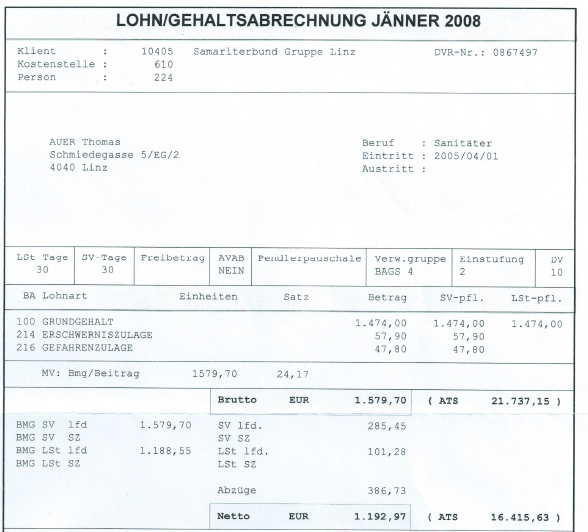 Der Gehaltszettel
Arbeitsbuch S. 28
Herr Steiner zahlt Steuern an den Staat
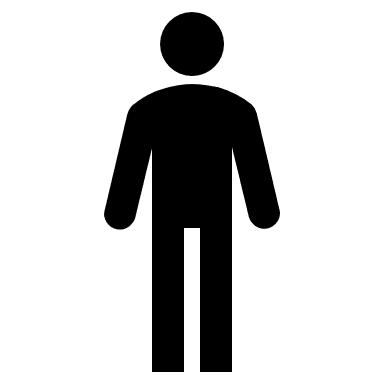 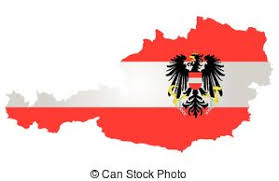 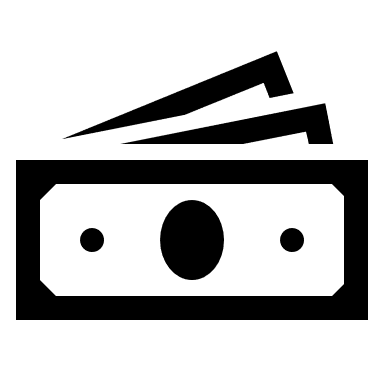 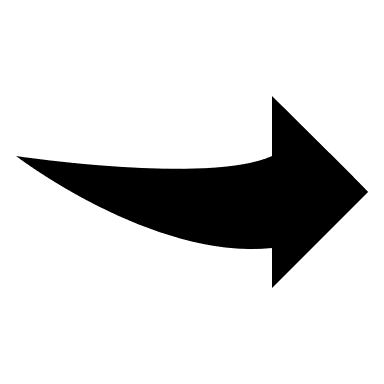 Sozialversicherung 
Lohnsteuer
Republik Österreich
Herr Steiner
Was bekommt Herr Steiner dafür?
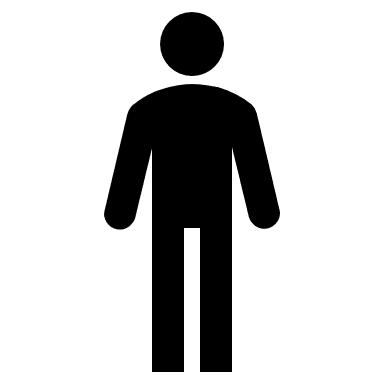 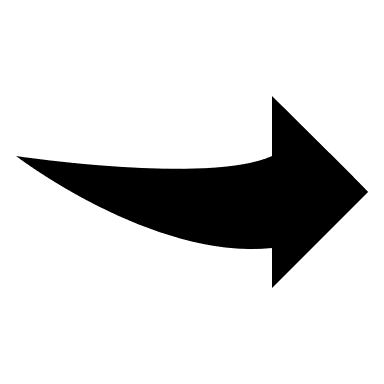 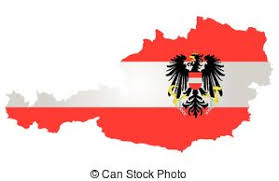 Republik Österreich
Herr Steiner
Was bekommt Herr Steiner dafür?
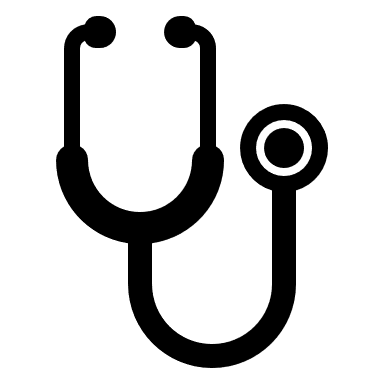 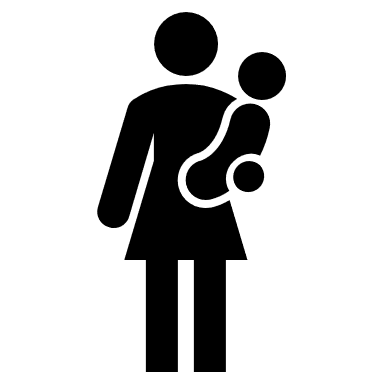 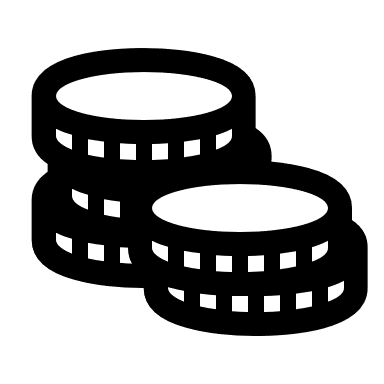 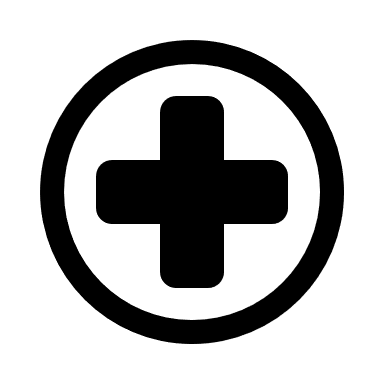 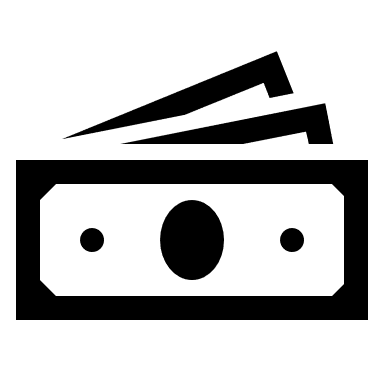 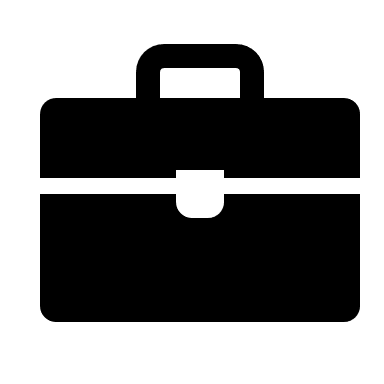 [Speaker Notes: Transfereinkommen ?Jeder]
Warum zahlen wir Steuern an den Staat ?
[Speaker Notes: -Sozialleistungen (Kindergeld)
-Krankenversorgung (Krankenhaus, Arztbesuch,…)
-Arbeitslosengeld]
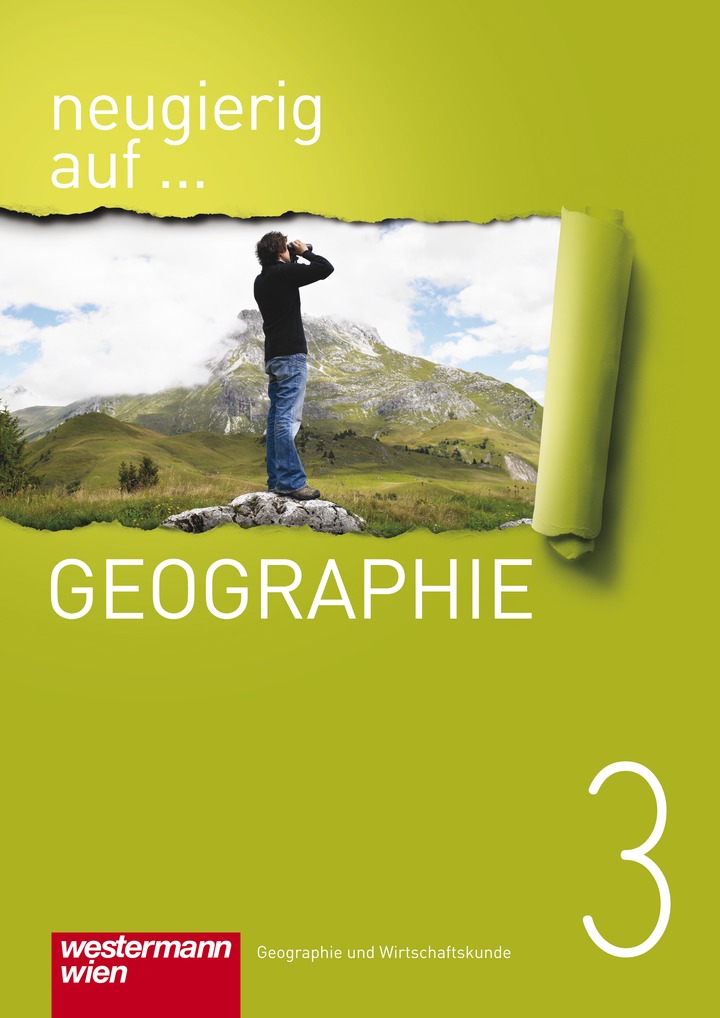 Arbeitsbuch S. 32
1.-4.Satz